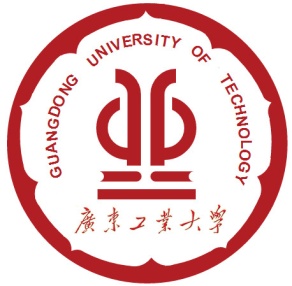 Python+OpenCV图像编程
11 图像金字塔
一、高斯金字塔
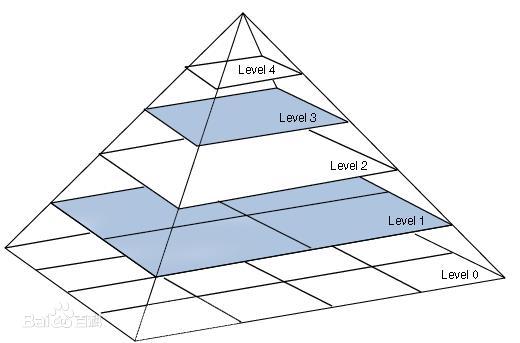 二、实现函数
1、语法结构：
                           dst = cv2.pyrDown(src, distsize, borderType)
             参数说明：
                          dstsize：目标图像的大小。
                          borderType：边界类型。
5、实例：
             import cv2  
              o = cv2.imread('ruirui1.png', cv2.IMREAD_GRAYSCALE)
              r1 = cv2.pyrDown(o)
              r2 = cv2.pyrDown(r1)
              r3 = cv2.pyrDown(r2)
              print("o.shape=", o.shape)
              print("r1.shape=", r1.shape)
              print("r2.shape=", r2.shape)
              print("r3.shape=", r3.shape)
              cv2.imshow("original", o)
              cv2.imshow("r1", r1)
              cv2.imshow("r2", r2)
              cv2.imshow("r3", r3)
              cv2.waitKey()
              cv2.destroyAllWindows()
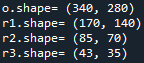 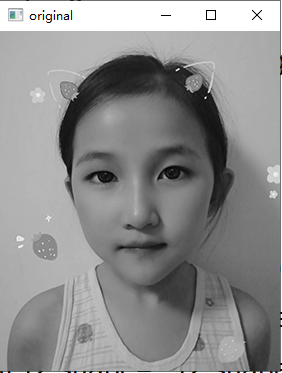 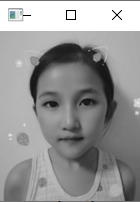 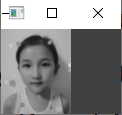 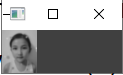 休 息 一 下
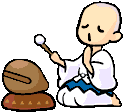